etherpad.wikimedia.org/p/312 for (anonymous) questions/comments!
Independence + Chain Rule
CSE 312 24Su
Lecture 6
Fun application of conditional probability! (Monty Hall Problem)
Logistics
> HW2 is out is due on Wednesday (July 3rd)
> Fill out midterm conflict form by Wednesday (July 3rd) night
    -- more information / resources for the midterm will be posted end of week
A Technical Note
An Example
A Quick Technical Remark
Summary + Tips
Outline for Today
Last time we talked about conditional probability – looking at probabilities where we are given some additional information

Today, we are looking at some more aspects/rules with probabilities
these are all things that conditional probabilities allows us to think about!
> Independence 
> Chain Rule 
> Conditional Independence
Independence
Definition of Independence
We’ve calculated conditional probabilities.
Sometimes conditioning – getting some partial information about the outcome – doesn’t actually change the probability.
i.e., knowing B happened doesn’t change the probability A happened

We already saw an example like this…
from last Friday’s lecture
Conditioning Practice
Red die 6 has probability 1/6 before or after conditioning on sum 7.
Independence
Independence
Independence
Independence
Independence
Independence
Independence
Independence
Independence
Independence
Independence
Independence
You’ll sometimes see this called “statistical independence” to emphasize that we’re talking about probabilities (not, say, physical interactions).
Examples
Examples
We flip a fair coin three times. Each flip is independent.
Examples
Hey Wait
Two Truths and a Lie!
Fill out the poll everywhere so Claris knows how long to explain
Go to pollev.com/cse312
Two Truths and a Lie!
Two Truths and a Lie!
Two Truths and a Lie!
Two Truths and a Lie!
Independence of 3 or more events
Pairwise independence and mutual independence
Independence for 3 or more events
For three or more events, we need two kinds of independence
Pairwise Independence
Independence for 3 or more events
For three or more events, we need two kinds of independence
Mutual Independence
Pairwise Independence
Pairwise Independence vs. Mutual Independence
Pairwise Independence
Since all three pairs are independent, we say the random variables are pairwise independent.
Mutual Independence
Mutual Independence
Checking Mutual Independence
Checking Mutual Independence
Checking Pairwise / Mutual Independence
To check pairwise independence of events:
Check every subset of size two.

To check mutual independence of events:
Check every subset.
If a set of events are mutually independent, it is also pairwise independent.
but not necessarily the other way around!
How do these properties help us?
How do these properties help us?
mutual independence
How do these properties help us?
mutual independence
Conditional Independence
Conditional Independence
Conditional Independence
Conditional Independence Example
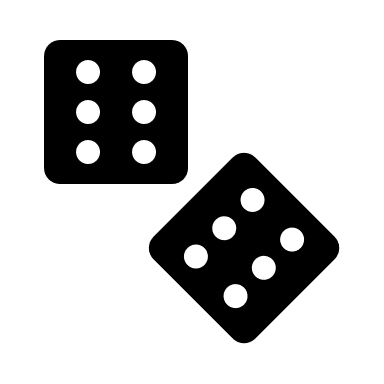 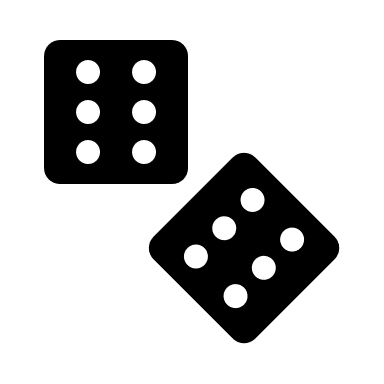 Even
Even
Odd
Odd
Coin B
Coin B
Coin A
Coin A
T
T
H
H
H
H
T
T
T
T
H
H
H
H
T
T
Example
Go to pollev.com/cse312
Takeaway
from the example we just did
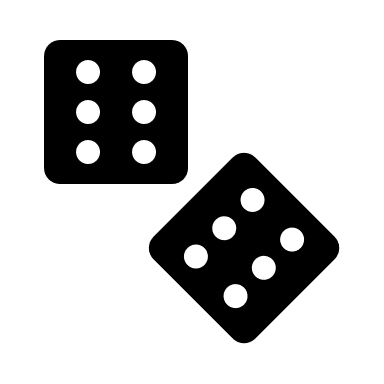 Read the problem carefully! 
> When we say “these steps are independent of each other” in a sequential process, we usually mean “conditioned on all prior steps, these steps are conditionally independent of each other.” 
> Without this conditioning, the steps are often dependent because they can provide information about the chosen path.
Even
Odd
Coin B
Coin A
T
H
H
T
T
H
H
T
Chain Rule
Chain Rule
Chain Rule
Chain Rule
Chain Rule Example
A Visual for the Chain Rule (and LoTP!)
…
…
A Visual for the Chain Rule (and LoTP!)
…
…
A Visual for the Chain Rule (and LoTP!)
…
…
A Visual for the Chain Rule (and LoTP!)
…
…
…
A Visual for the Chain Rule (and LoTP!)
…
…
…
⚠️on homeworks, you can use these kinds of visuals to help with reasoning, but make sure to still explicitly show applications of chain rule, LoTP, etc.) ⚠️
Summary
Today, we talked about 
> Independence 
independence between 2 events, pairwise and mutual independence for >2 events, events being conditionally independent on a third event
> Chain Rule
probability of an intersection of events/set of tasks or steps that aren’t mutually independent 

On Wednesday, we are doing a breather/catch-up lecture! We will:
> Review what has been covered so far
> Talk about how to parse long problems, mentally process all the pieces
> Answer questions/talk about what you all want to! 
So, bring questions! Questions don’t have to be specific, even just asking to go over a piece of content again is perfectly valid.
Setting the stage: Random Variables
An infinite process.
H
H
H
…